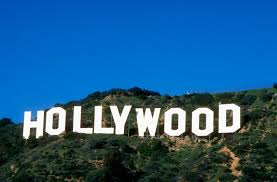 Hollywood na WO 2
De opkomst van de commerciële film
TV versus film
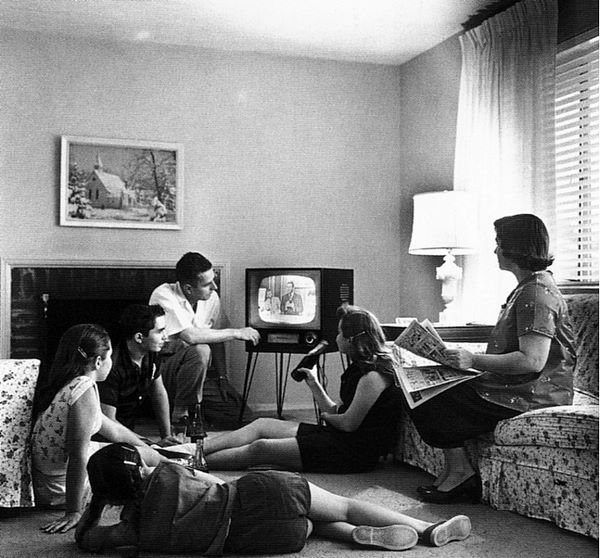 TV na de WO 2
Filmmakers in paniek



Populair in Nederland jaren ‘60
https://www.youtube.com/watch?v=VEvz-4dbQjE
[Speaker Notes: Vervolgseries waardoor je steeds wil blijven kijken.]
Jaren 70 weer bloei filmindustrie Hollywood
Spielberg –  ET (special effects, romantische thematiek)

http://www.youtube.com/watch?v=75M1XXEZciU&feature=related
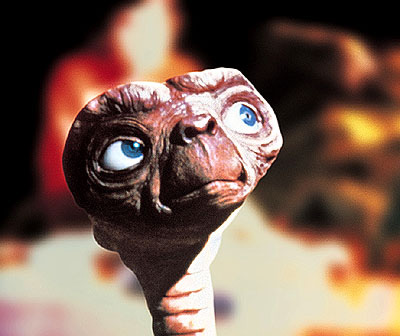 Steeds realistischer….
Saving Private Ryan
	Hoe echt special-effects kunnen overkomen, bewijzen vooral de krantenartikelen die werden geschreven over de film Saving Private Ryan, die gaat over de landing van de geallieerden in Normandië op 6 juni 1944. 'D-Day zoals het werkelijk was', kopte een krant. Blijkbaar komt de film zo over dat het lijkt alsof er een complete cameraploeg aanwezig was tijdens de gruwelen op de Normandische stranden
         Special effects – computer annimaties


Special effects Make-up
http://www.youtube.com/watch?v=TY6Cq5XmudE&feature=player_embedded
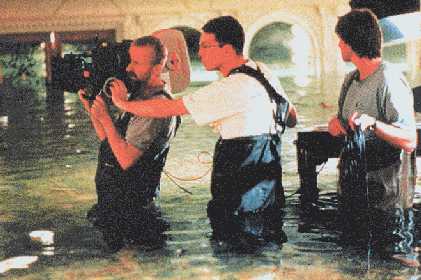 Veelgebruikte technieken
Computer Generated Imagery (Computerbeelden worden aan bestaande filmbeelden toegevoegd)

http://www.youtube.com/watch?v=PJlmYh27MHg

Morphing (een beeld (bijvoorbeeld een personage) lang- zamerhand getransformeerd in een ander beeld)

http://www.youtube.com/watch?v=uLUyuWo3pG0
Digital matte painting (een decor aan het filmbeeld toevoegen) 

http://www.youtube.com/watch?v=ZjgSm4eJPAM

Hoe wordt het gemaakt?
https://www.youtube.com/watch?v=P6UkiC3fYX0
Animatiefilm
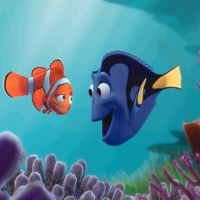 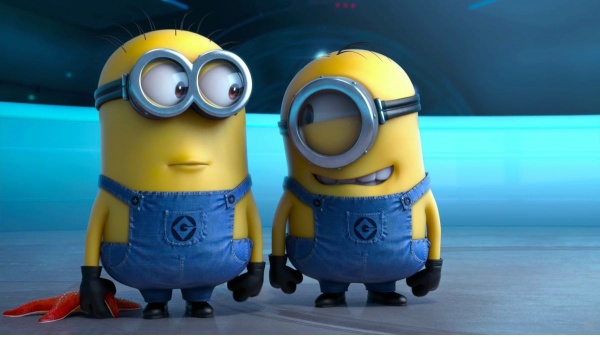 Animatiefilm is de algemene naam voor filmopnames waarin geen levende acteurs optreden, maar in plaats daarvan getekende figuren (tekenfilm).

http://www.youtube.com/watch?v=m8Dh97BsbwY&feature=player_embedded#!
Vroeger....Nu
The secret life of pets

https://www.youtube.com/watch?v=DcYd3cAN7Dc&list=PL6hnqKp_bygqlHNgiP7pWkRwDiGN9tENl

Toy Story 2 - Buzz Lightyear opening scene HD
https://www.youtube.com/watch?v=EyGuBM1ELf4
Film-genre
Komedie – Roadmovie – Western – Oorlogsfilm – Sportfilm – Bollywood – Horror - 
Sciencefiction – Actiefilm – Fantasyfilm -   	Thriller

http://www.digischool.nl/ckv1/film/intro.htm
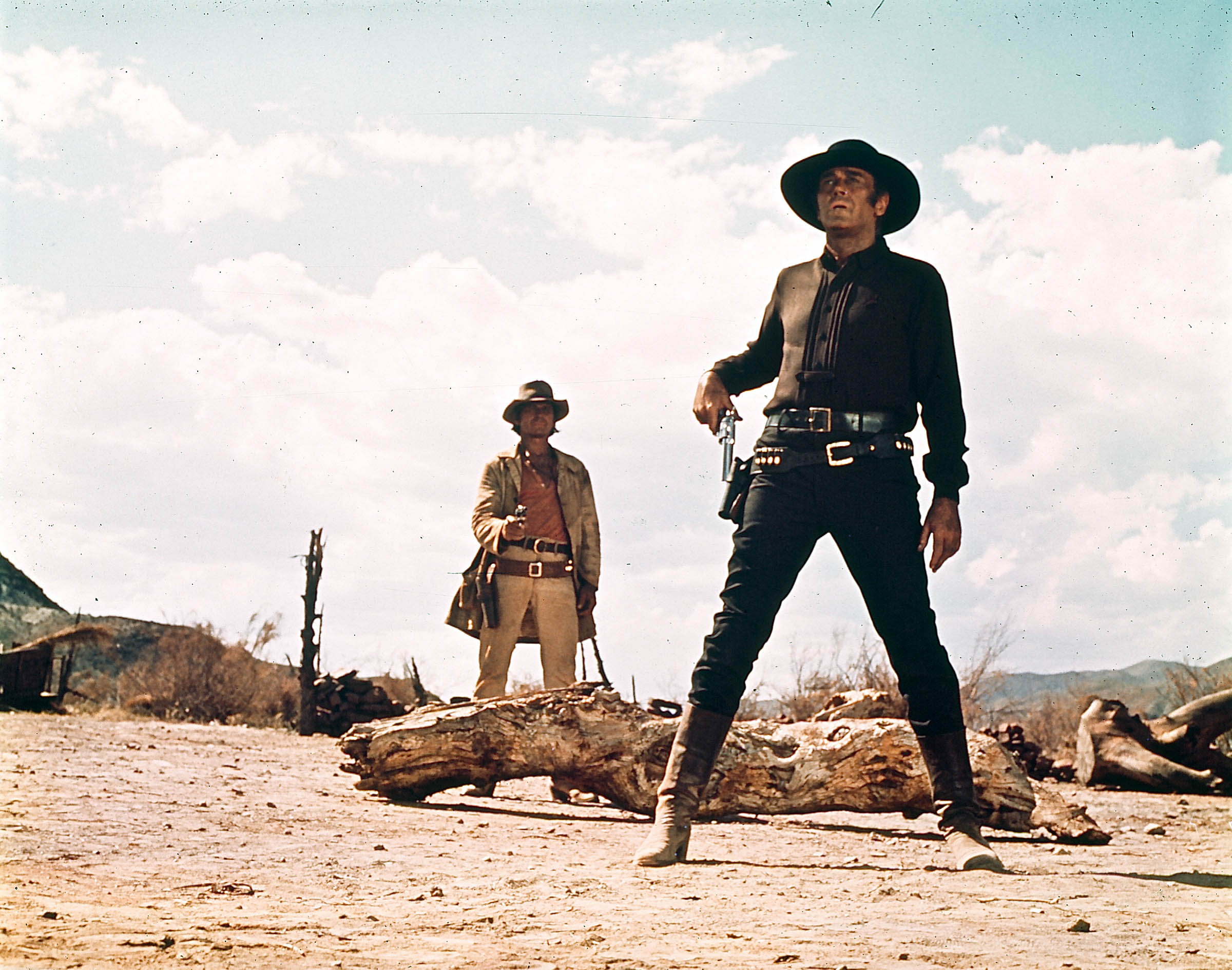 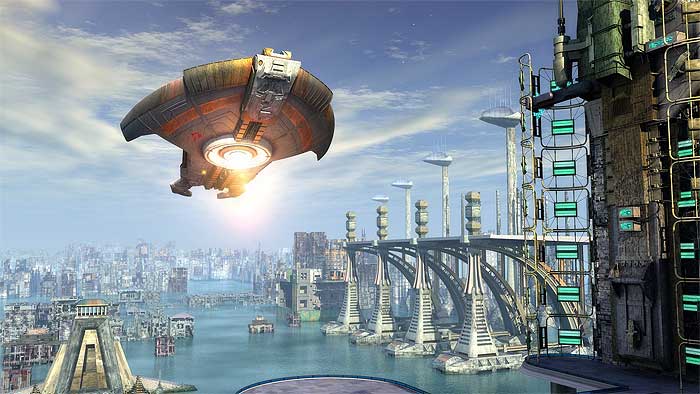 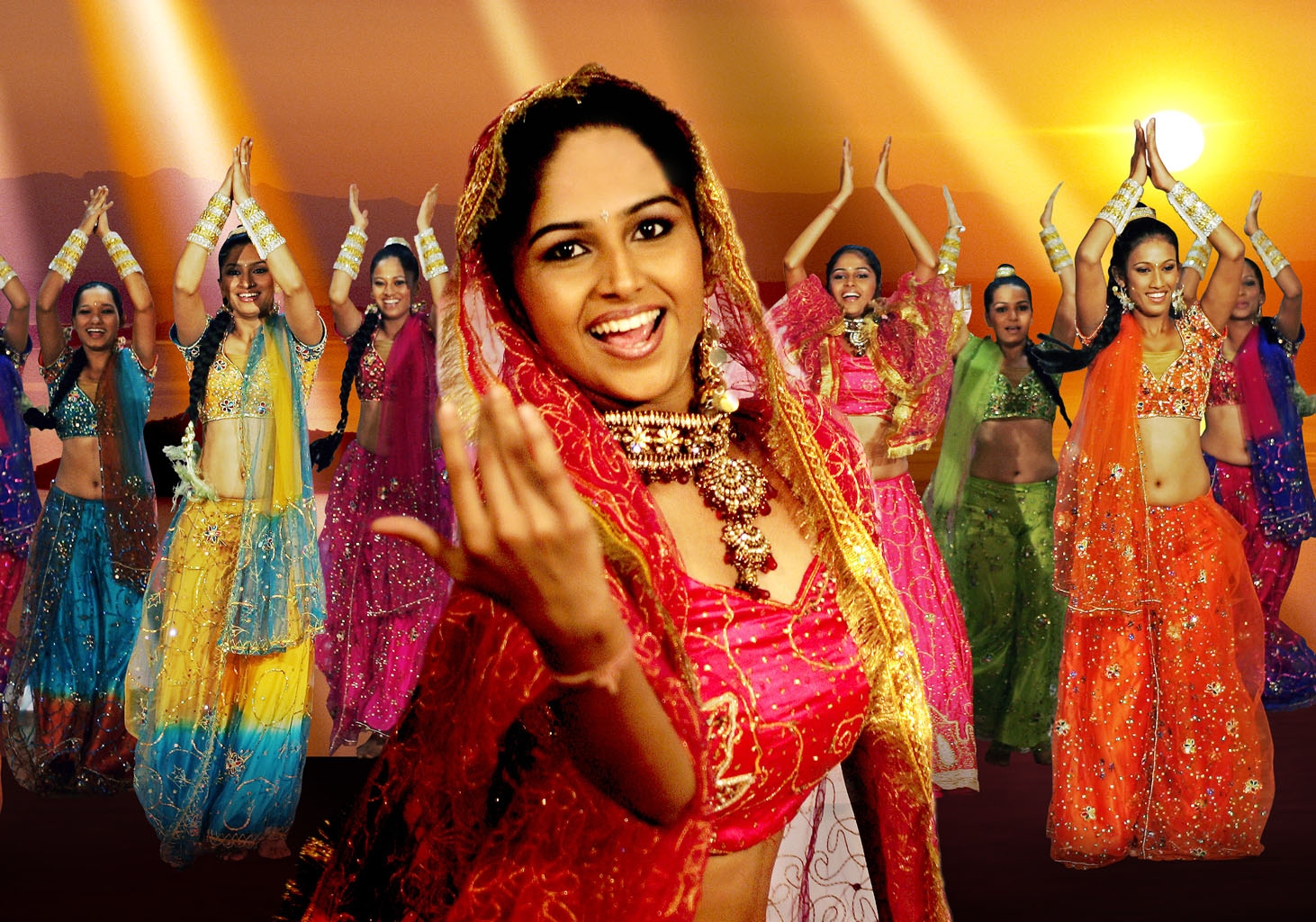 FIlmgenres
Geef een aantal kenmerken van het genre aan de hand van een bekende filmfragment

Komedie 
Roadmovie  
Western 
Oorlogsfilm 
Sportfilm 
Bollywood 
Horror 
Sciencefiction 
Actiefilm 	 
Fantasyfilm
Thriller